Заключительное  мероприятие
 по проекту «Книга»
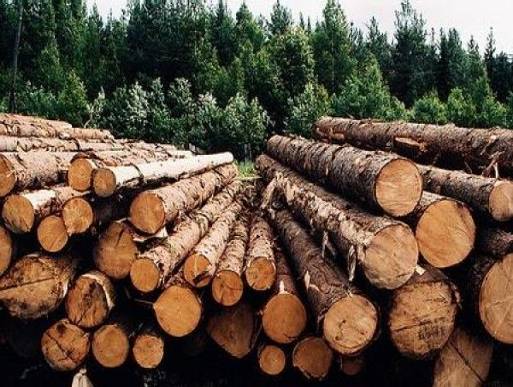 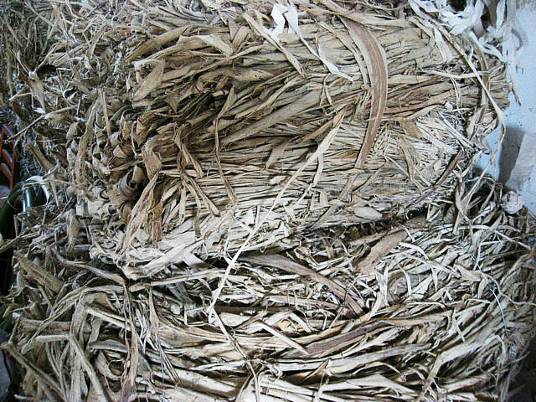 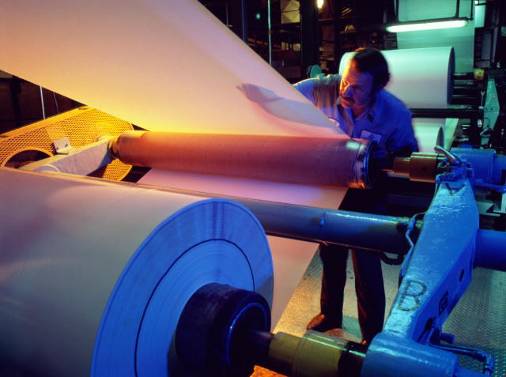 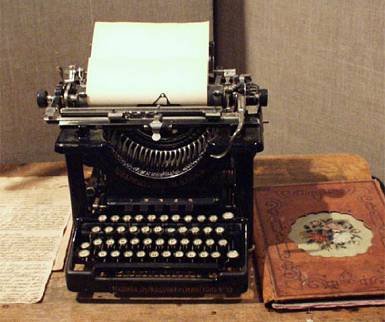 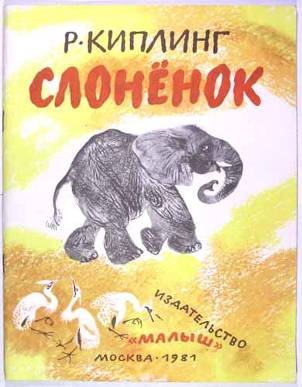 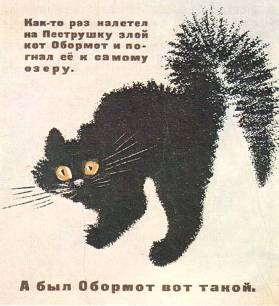 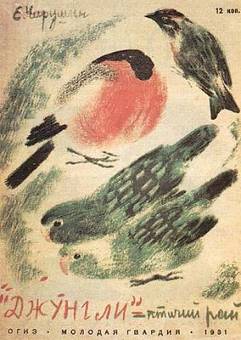 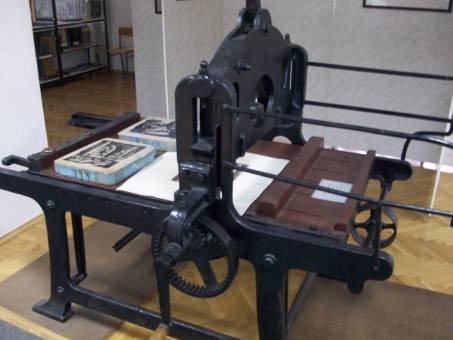 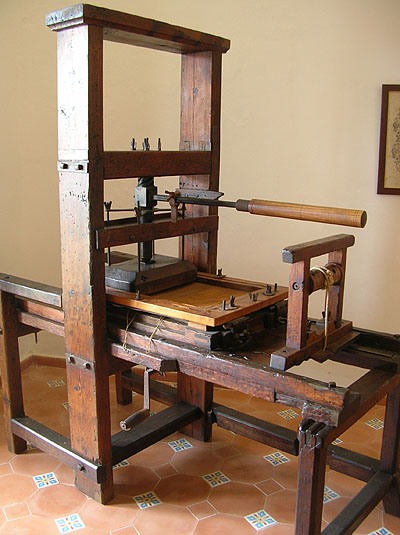 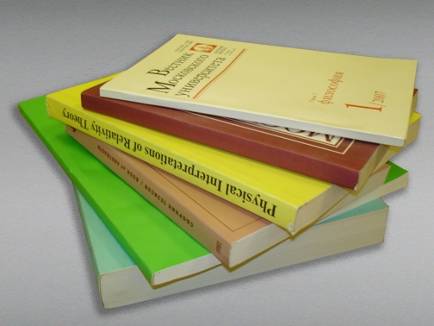 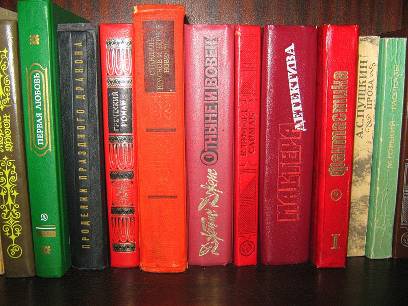